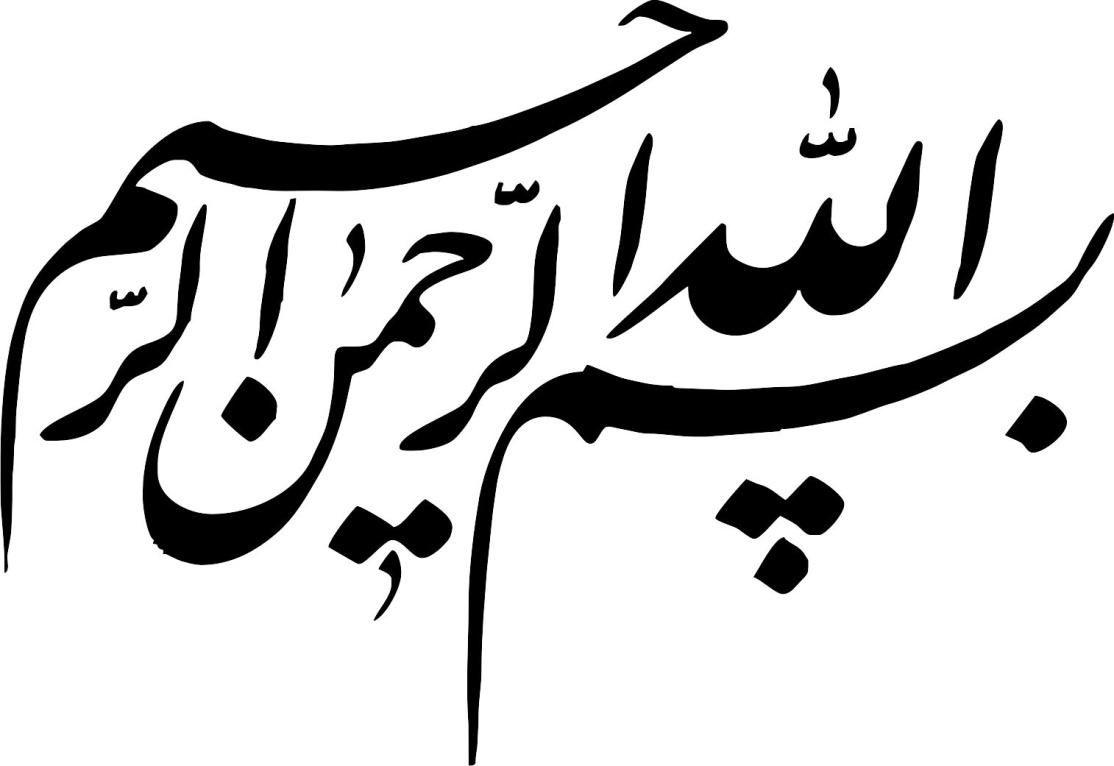 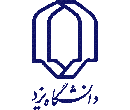 Chapter 7Voronoi Diagrams
Part 2


رعنا دهدشتی

آذر 92
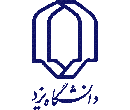 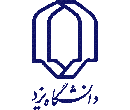 3.7  دیاگرام ورونویی پاره خط ها
فاصله یک نقطه از صفحه تا یک شی از آن صفحه، با فاصله تا نزدیکترین نقطه از آن شی اندازه گیری می شود.
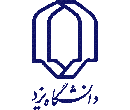 Type 1
حالات مختلف دیاگرام پاره خط ها
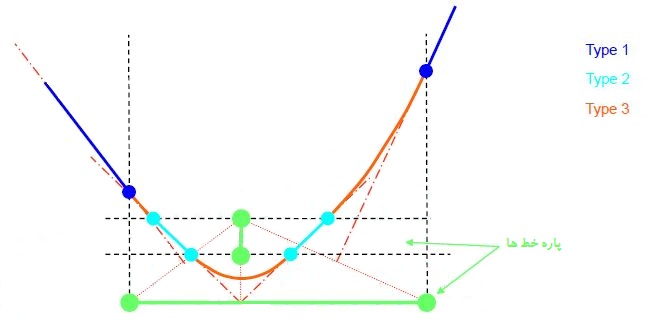 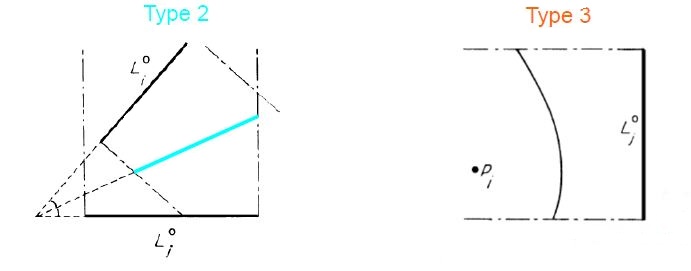 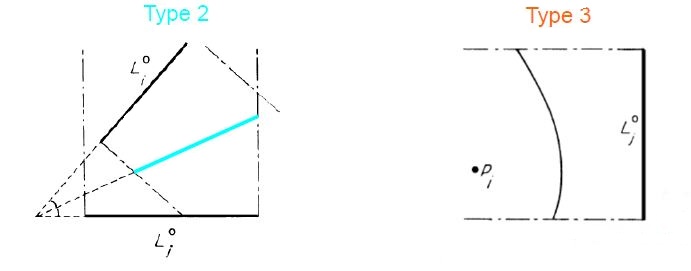 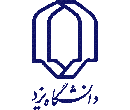 برای ساده سازی:* فرض می کنیم خطوط از هم مجزا هستند یعنی نقطه تلاقی ندارند.* در endpoint های مشترک خطوط را کمی کوتاه تر در نظر می گیریم تا در این نقاط هم اشتراک نداشته باشند.
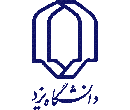 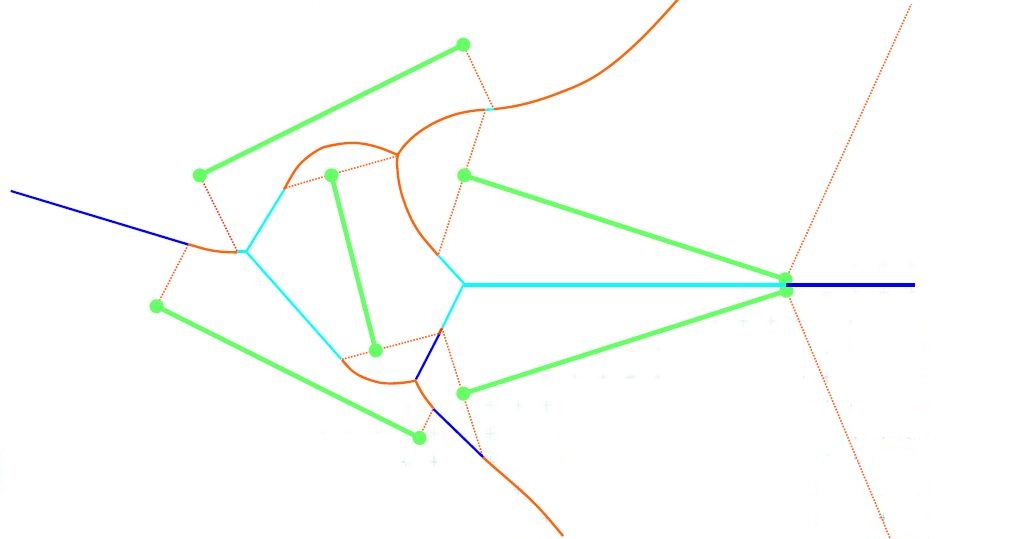 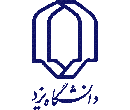 فرض می کنیم S = { s1 , s2 , … , sn} مجموعه n پاره خط مجزا است.
Site
Site endpoint
Site interior
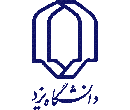 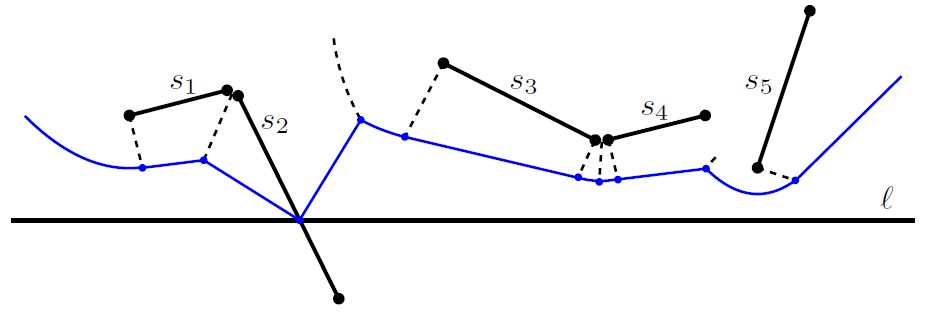 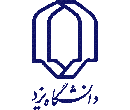 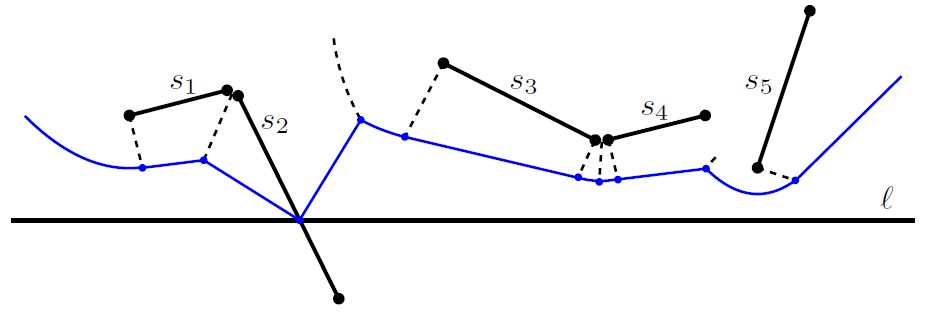 نوع 1
1- اگر p نزدیکترین نقطه به دو site endpoint باشد و فاصله آن تا هر یک از این دو راس برابر باشد آنگاه p یک پاره خط را می سازد. (مثل point siteها)
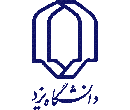 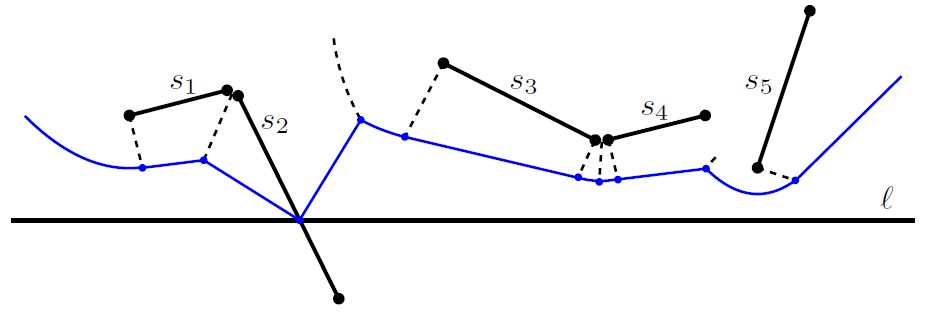 نوع 2
نوع 1
2- اگر p نزدیکترین نقطه به دو site interior باشد و فاصله آن تا l برابر فاصله آن تا هر یک از این دو نقطه باشد آنگاه p یک پاره خط را می سازد.
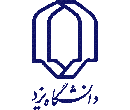 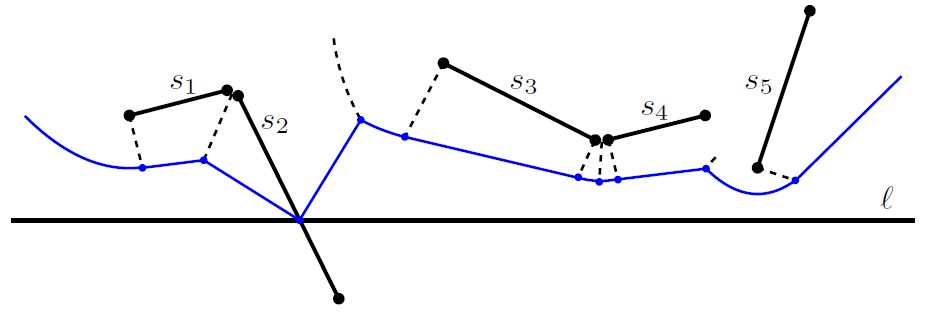 نوع 2
نوع 3
نوع 1
نوع 3
3- اگر p نزدیکترین نقطه به یک site endpoint و یک site interior سایت دیگر باشد و فاصله آن تا l برابر فاصله آن تا هر یک از این دو باشد آنگاه p یک کمان سهموی را می سازد.
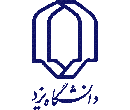 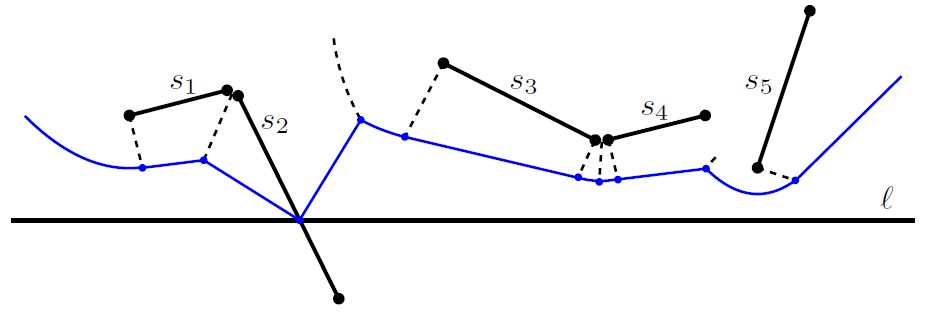 نوع 4
نوع 4
نوع 2
نوع 4
نوع 4
نوع 3
نوع 1
نوع 3
4- اگر p به یک site endpoint نزدیک باشد، نزدیک ترین فاصله پاره خطی است که عمود بر پاره خط متناظر با همان سایت است و p با l همان فاصله را دارد و در این حالت p یک پاره خط را طی می کند.
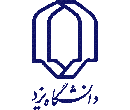 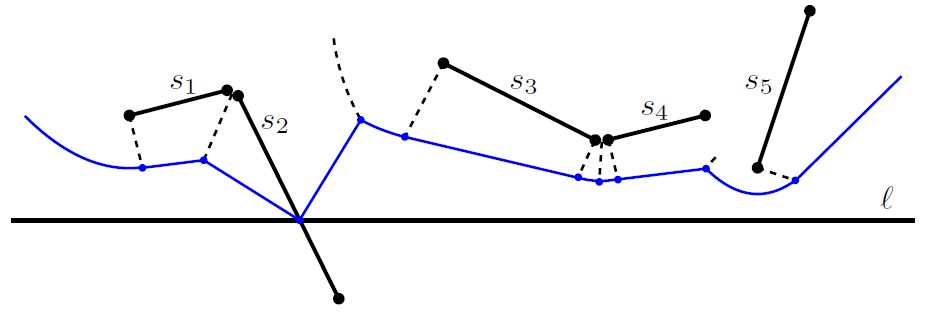 نوع 4
نوع 4
نوع 2
نوع 4
نوع 4
نوع 3
نوع 1
نوع 3
نوع 5
5- اگر یک site interior با l برخورد داشته باشد آنگاه نقطه تقاطع یک Break point است که یک پاره خط که همان سایت است را طی می کند.
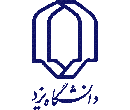 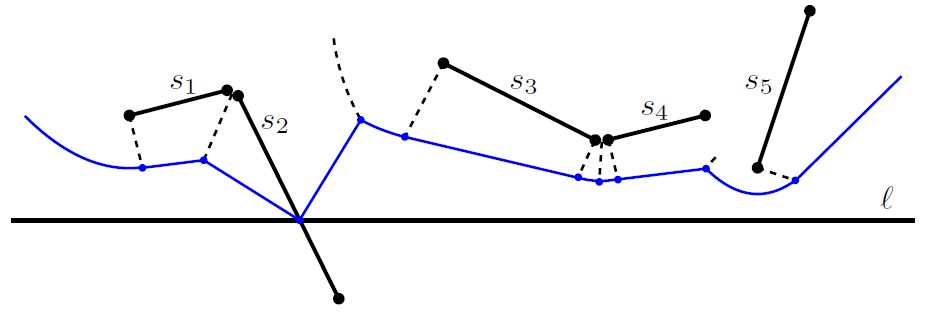 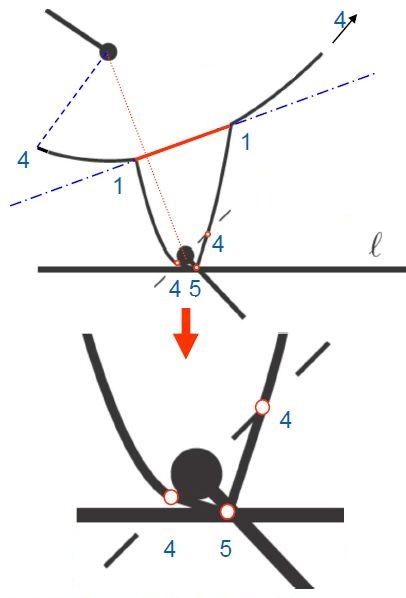 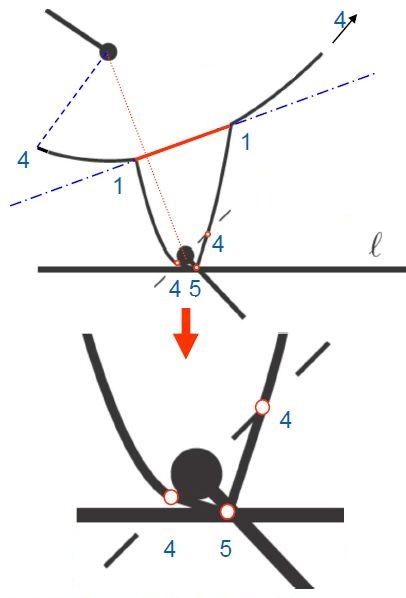 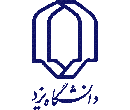 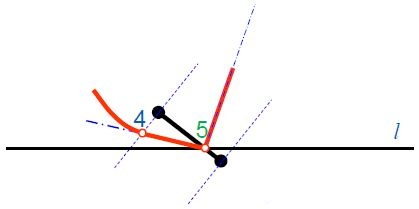 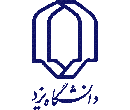 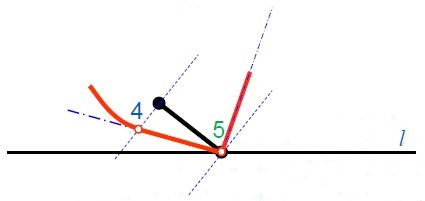 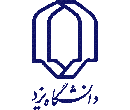 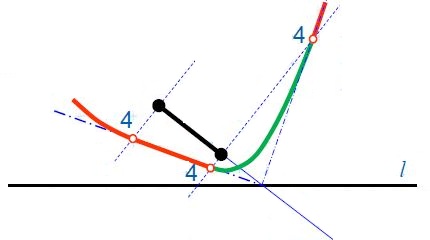 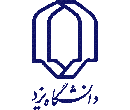 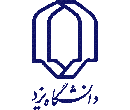 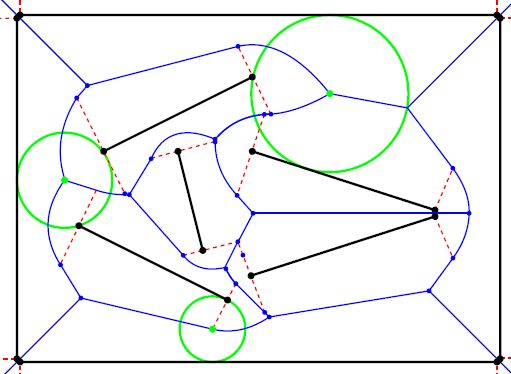 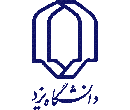 قضیه 11.7:
   دیاگرام ورونوی مربوط به مجموعه n پاره خط مجزا می تواند در زمان O(n log n) و در فضای O(n) محاسبه کرد.
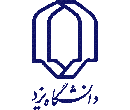 Pend
Pstart
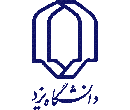 Pend
Pstart
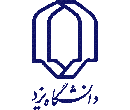 Pend
Pstart
Algorithm RETRACTION(S,qstart,qend, r)
Input. A set S := {s1, . . . , sn} of disjoint line segments in the plane, and two discs Dstart and Dend entered at qstart and qend with radius r. The two disc positions do not intersect any line segment of S.
Output. A path that connects qstart to qend such that no disc of radius r with its center on the path intersects any line segment of S. If no such path exists, this is reported.
1. Compute the Voronoi diagram Vor(S) of S inside a sufficiently large bounding box.
2. Locate the cells of Vor(P) that contain qstart and qend.
3. Determine the point pstart on Vor(S) by moving qstart away from the nearest line segment in S. Similarly, determine the point pend on Vor(S) by moving qend away from the nearest line segment in S. Add pstart and pend as vertices to Vor(S), splitting the arcs on which they lie into two.
4. Let G be the graph corresponding to the vertices and edges of the Voronoi diagram. Remove all edges from G for which the smallest distance to the nearest sites is smaller than or equal to r.
5. Determine with depth-first search whether a path exists from pstart to pend in G. If so, report the line segment from qstart to pstart, the path in G from pstart to pend, and the line segment from pend to qend as the path. Otherwise, report that no path xists.
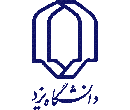 قضیه 12.7:
   n مانع به صورت پاره خط های مجزا و یک ربات دیسک شکل داریم، وجود مسیر بدون برخورد بین دو ربات را می توان در زمان O(n log n) و در فضای O(n) تعیین کرد.
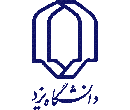 با تشکر
				از
					توجه شما